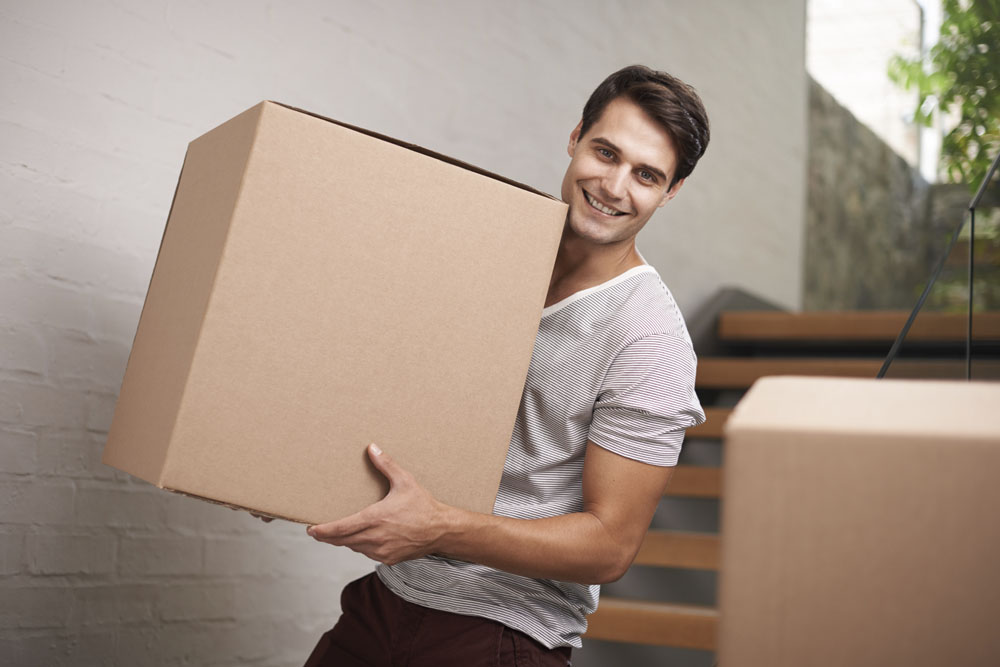 Mark
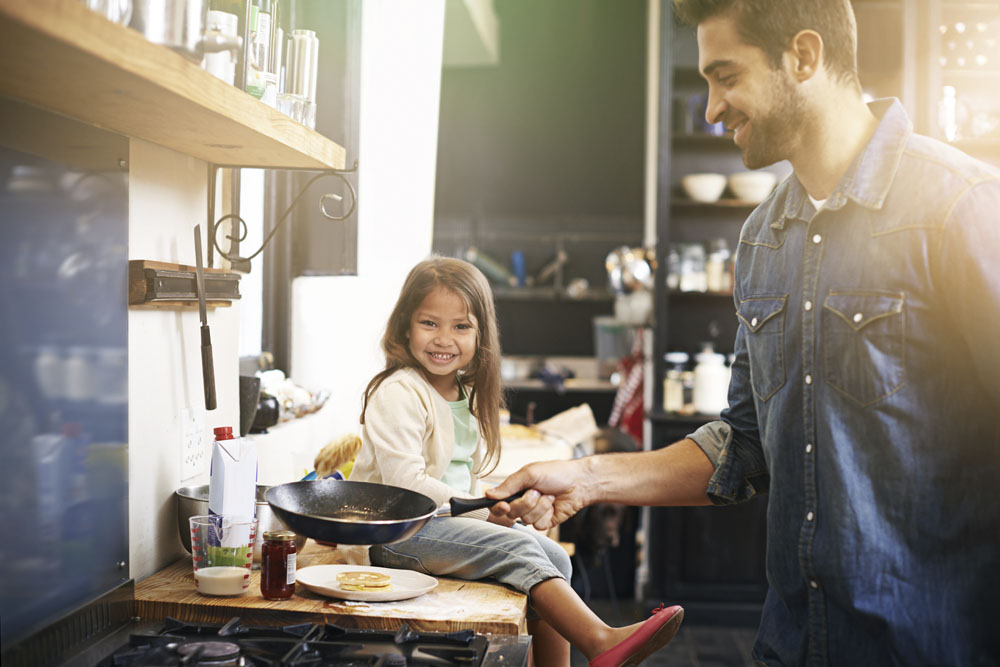 Ilse en Frank
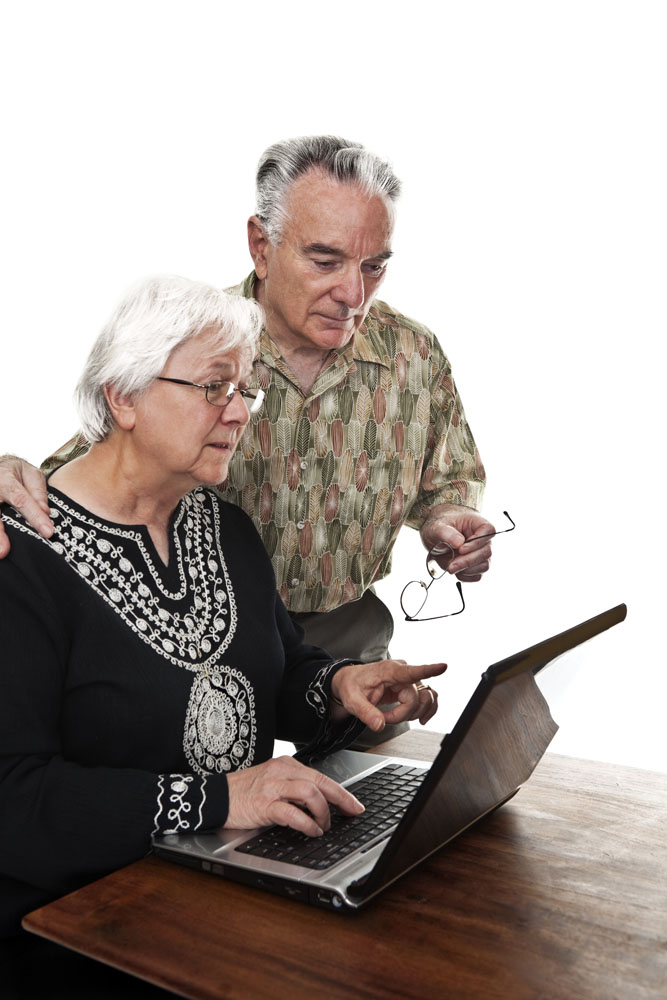 Pedro en Maria
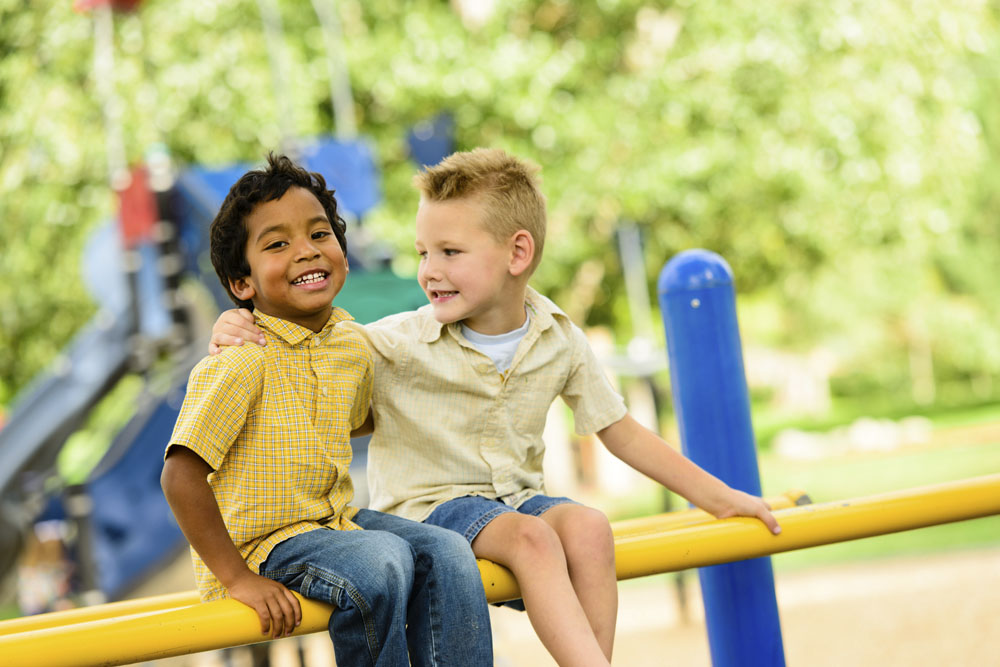 Mike en Steve
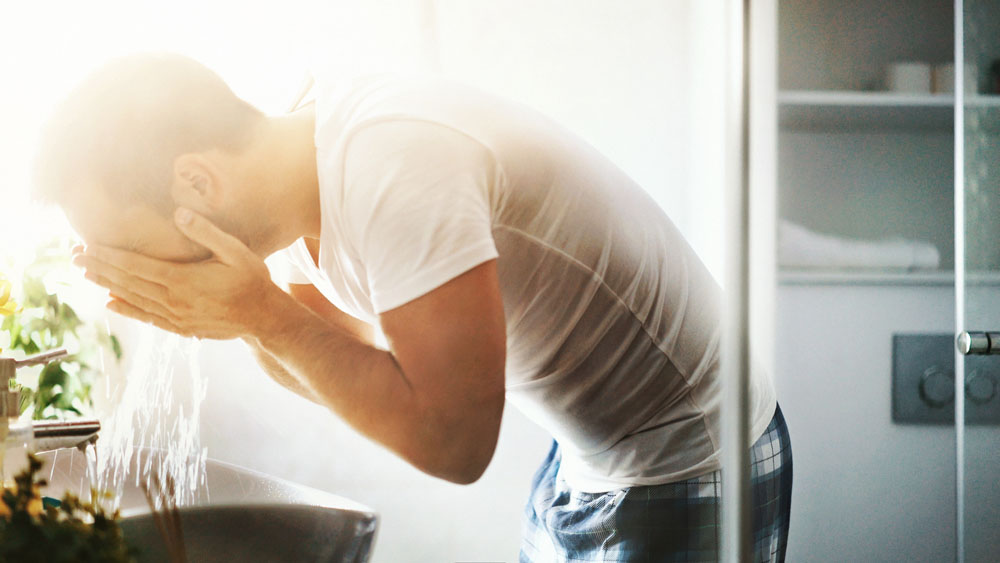 Jan